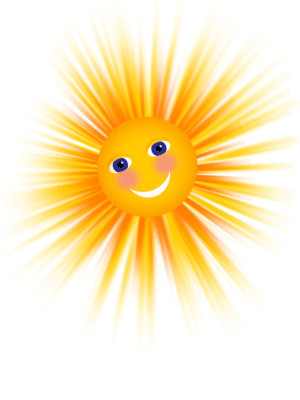 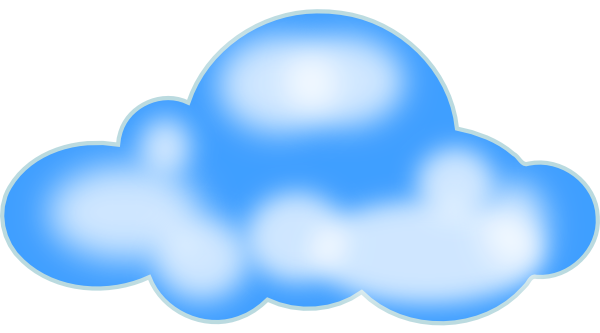 Солнце, воздух и вода –наши
Лучшие друзья!
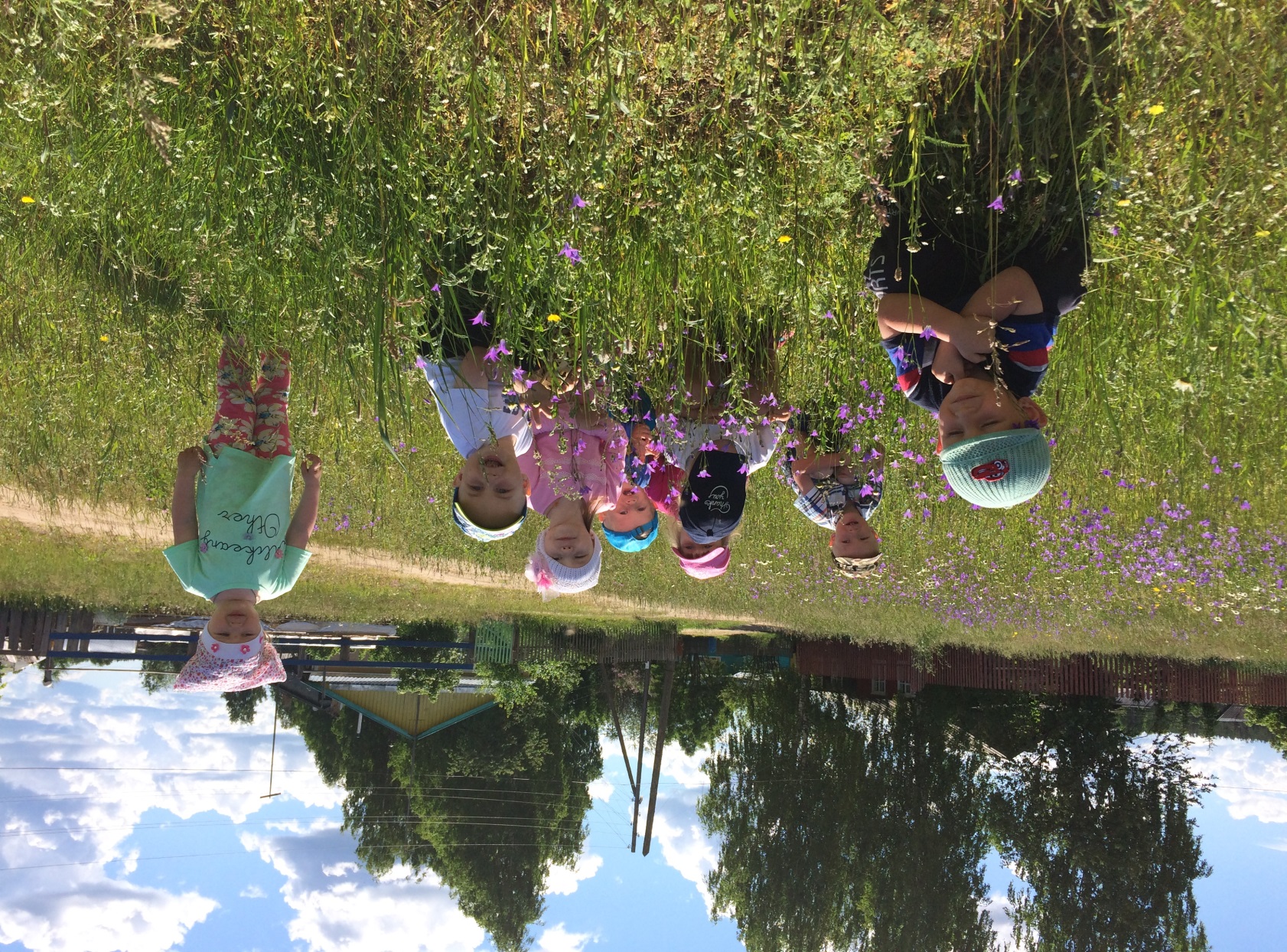 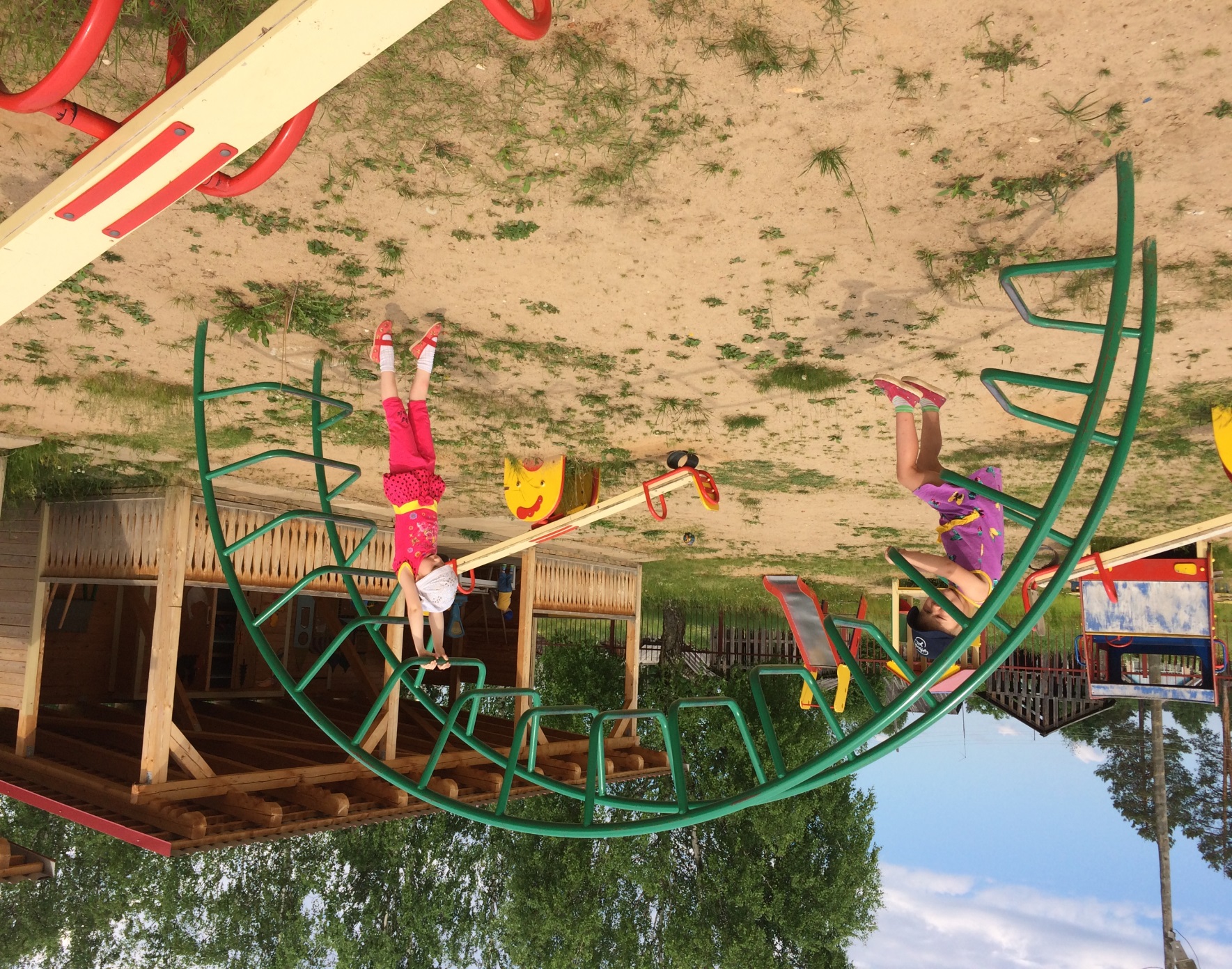 Кто зарядкой занимается,
               тот с болезнями не знается!
Сспасибо нашим поварам !спа
Спасибо нашим поварам, за то, что вкусно варят нам!
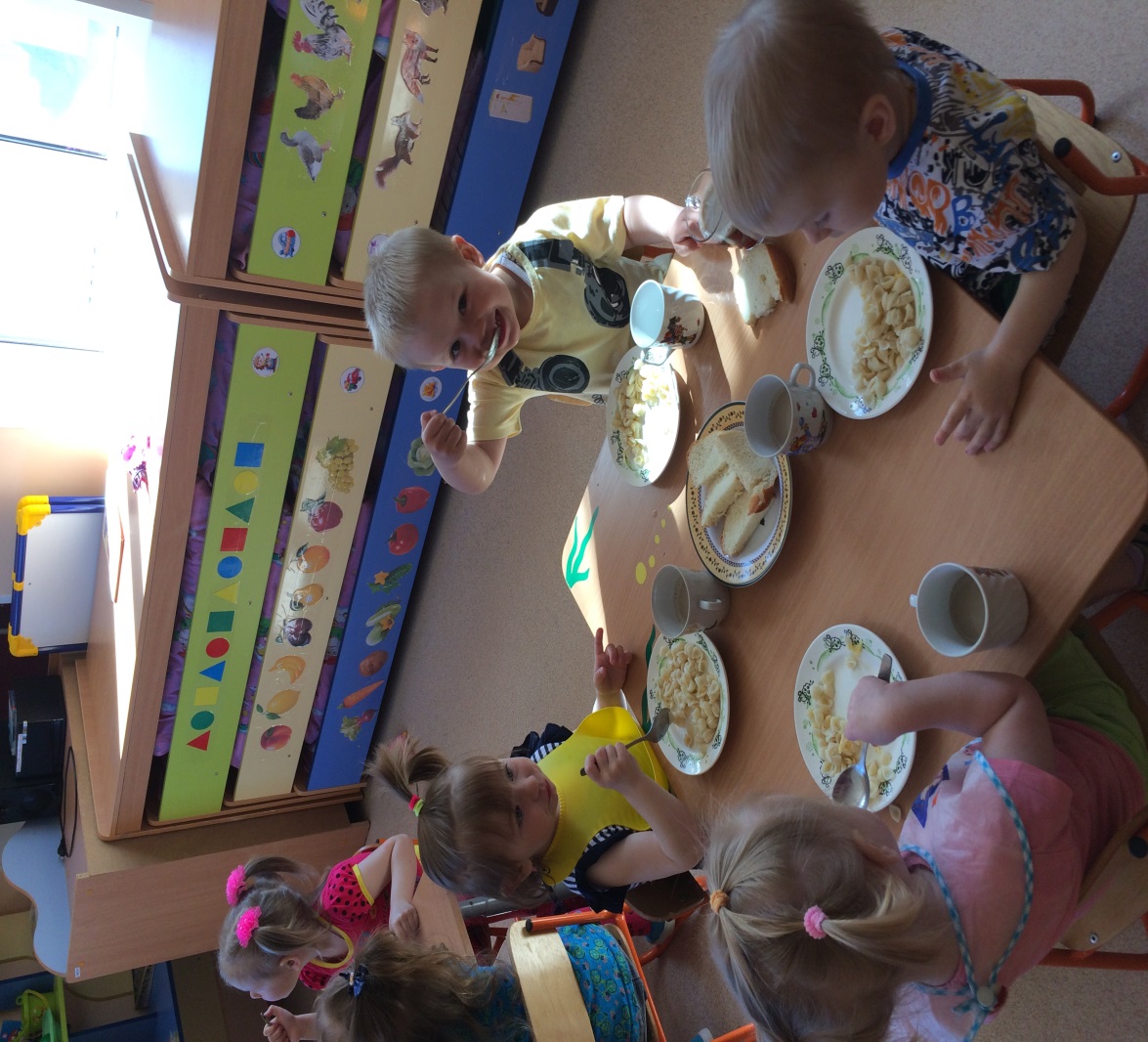 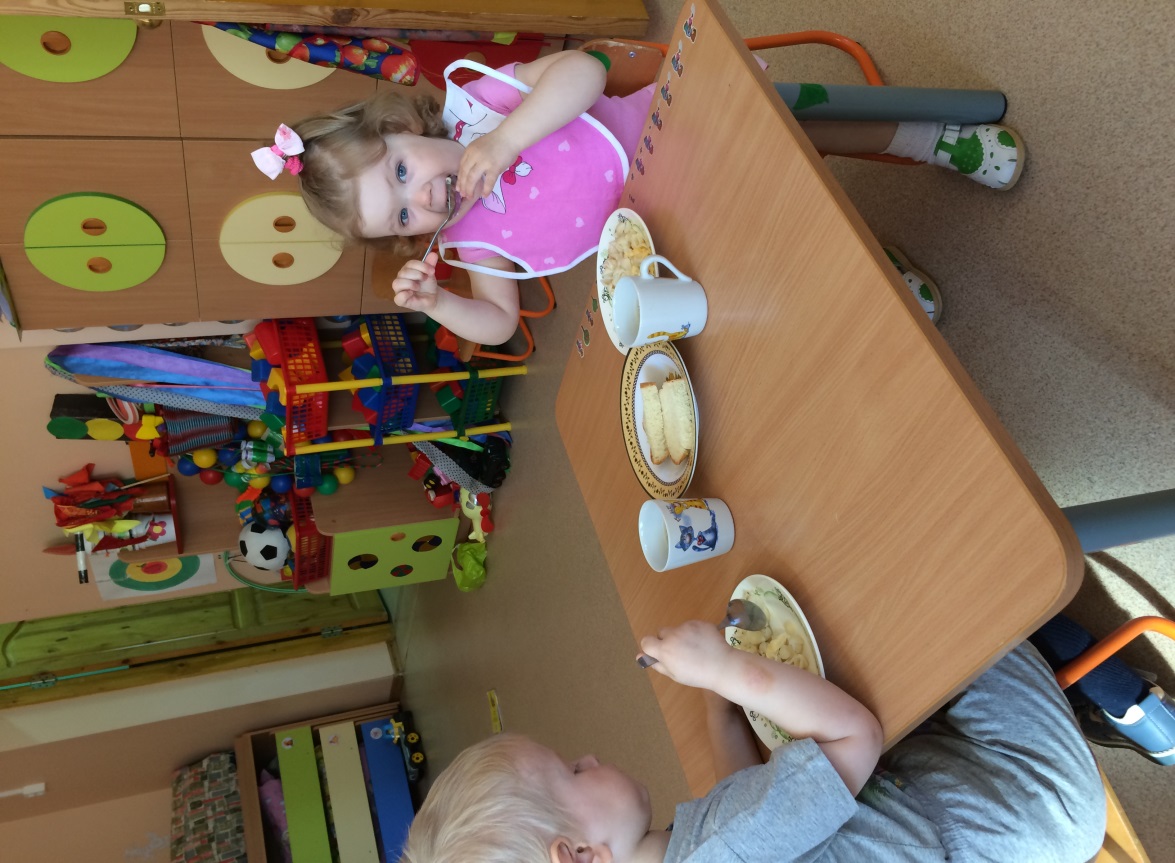 Наши-кулинары!
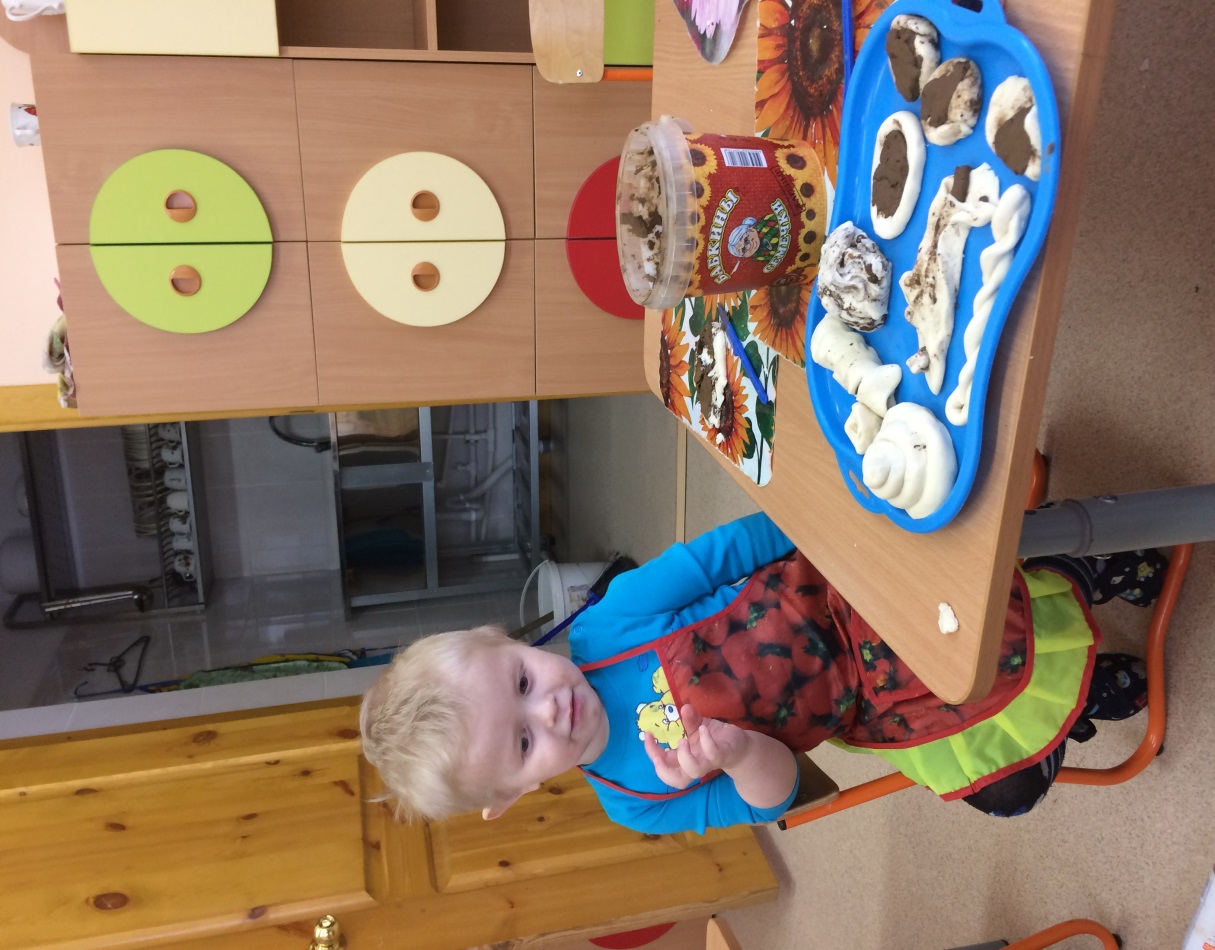 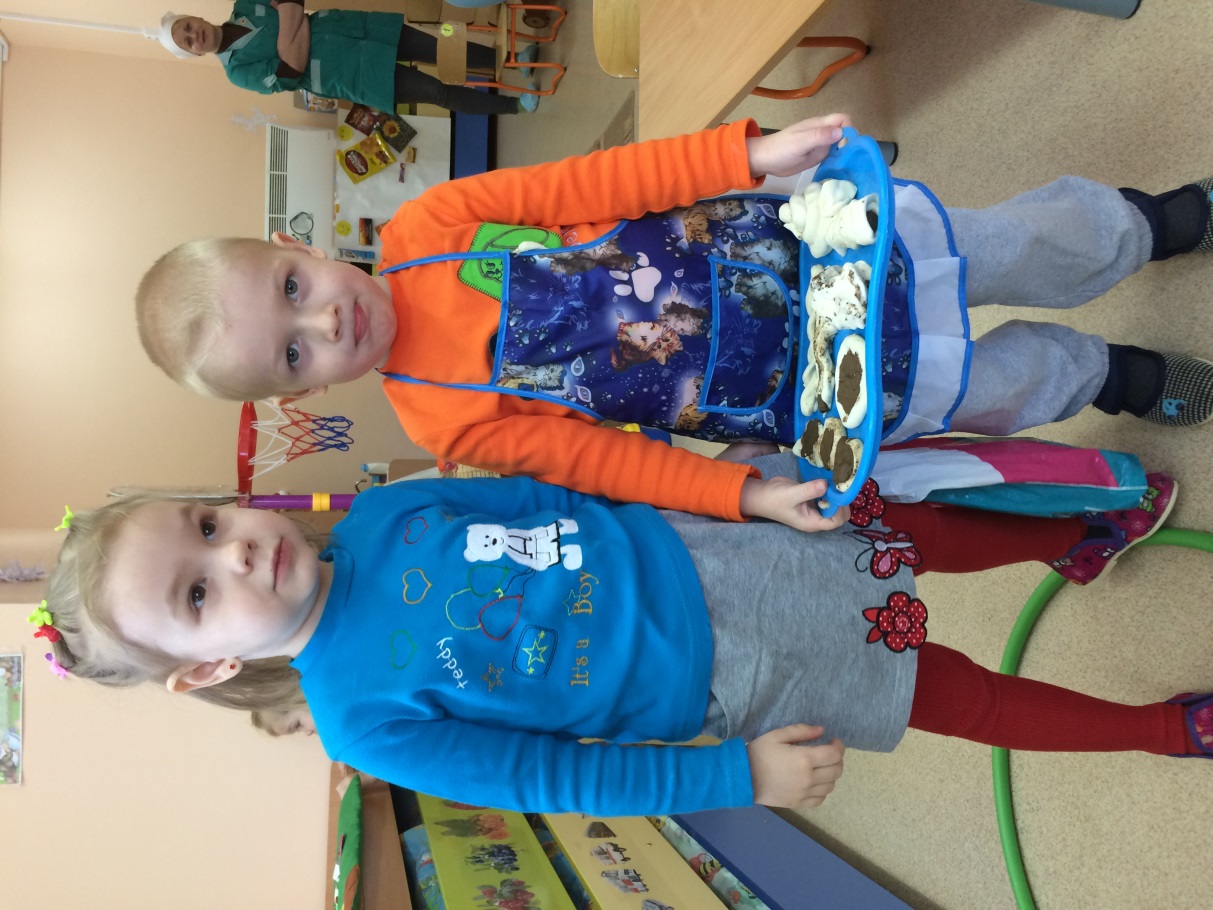 игры с водой
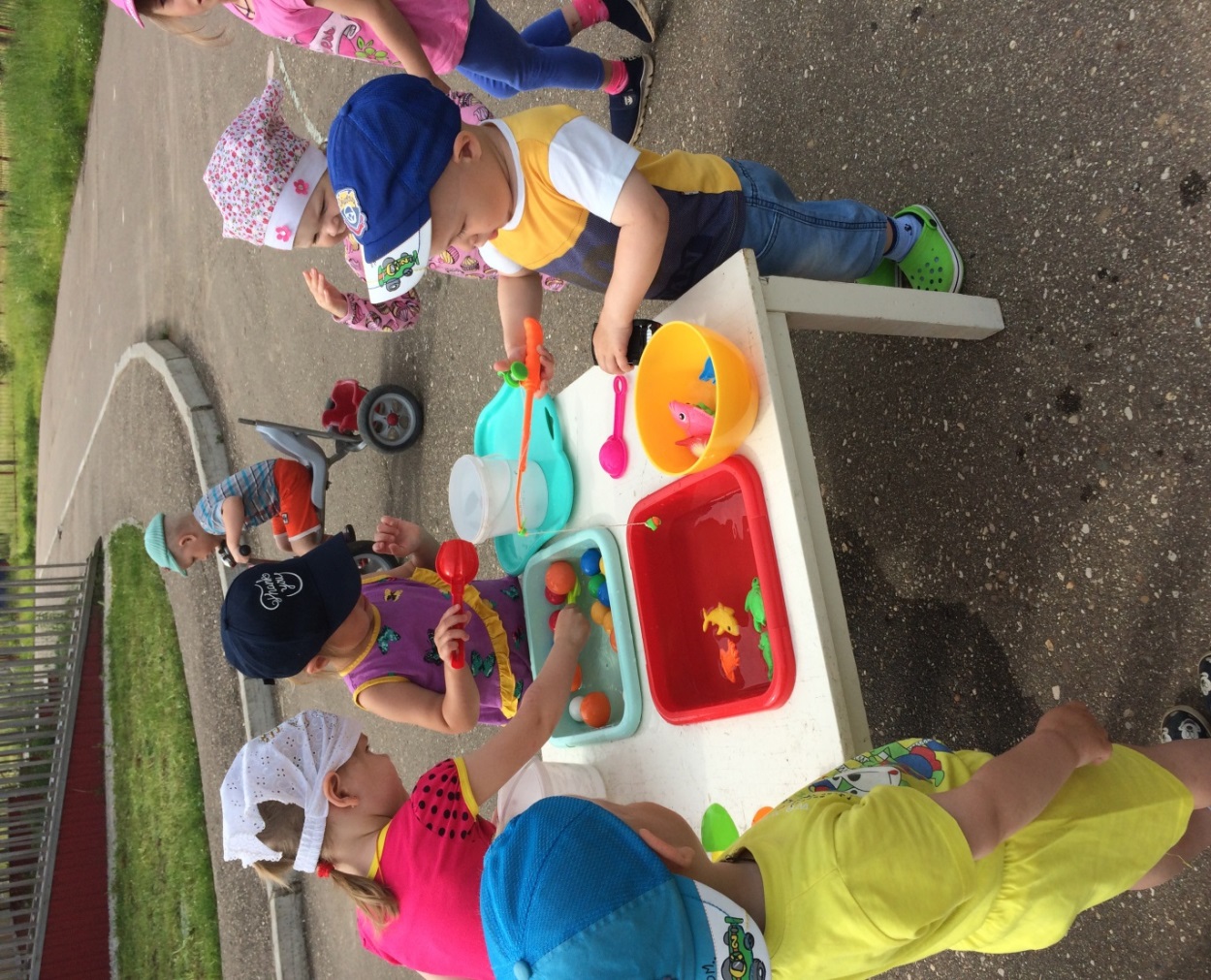 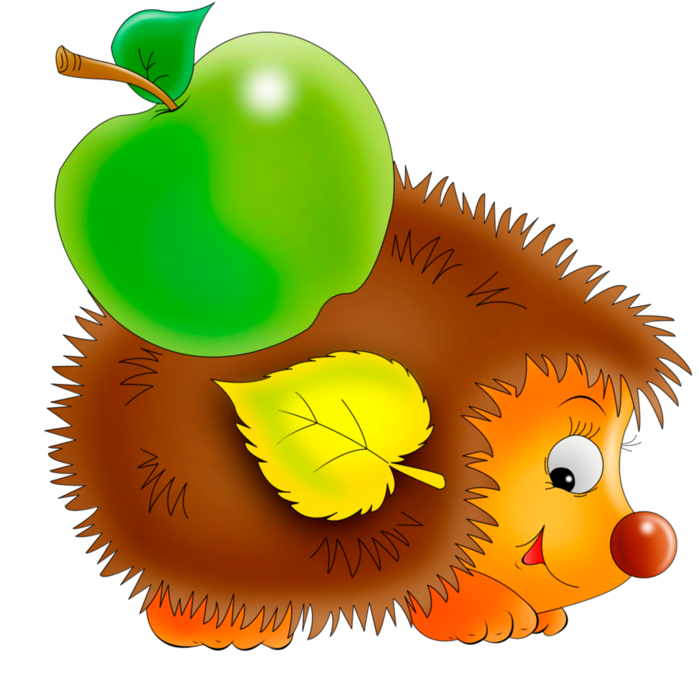 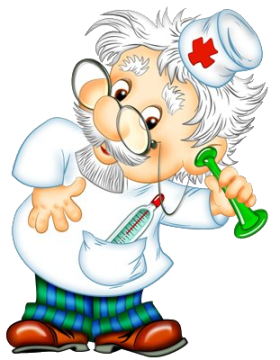 Добрый доктор Айболит
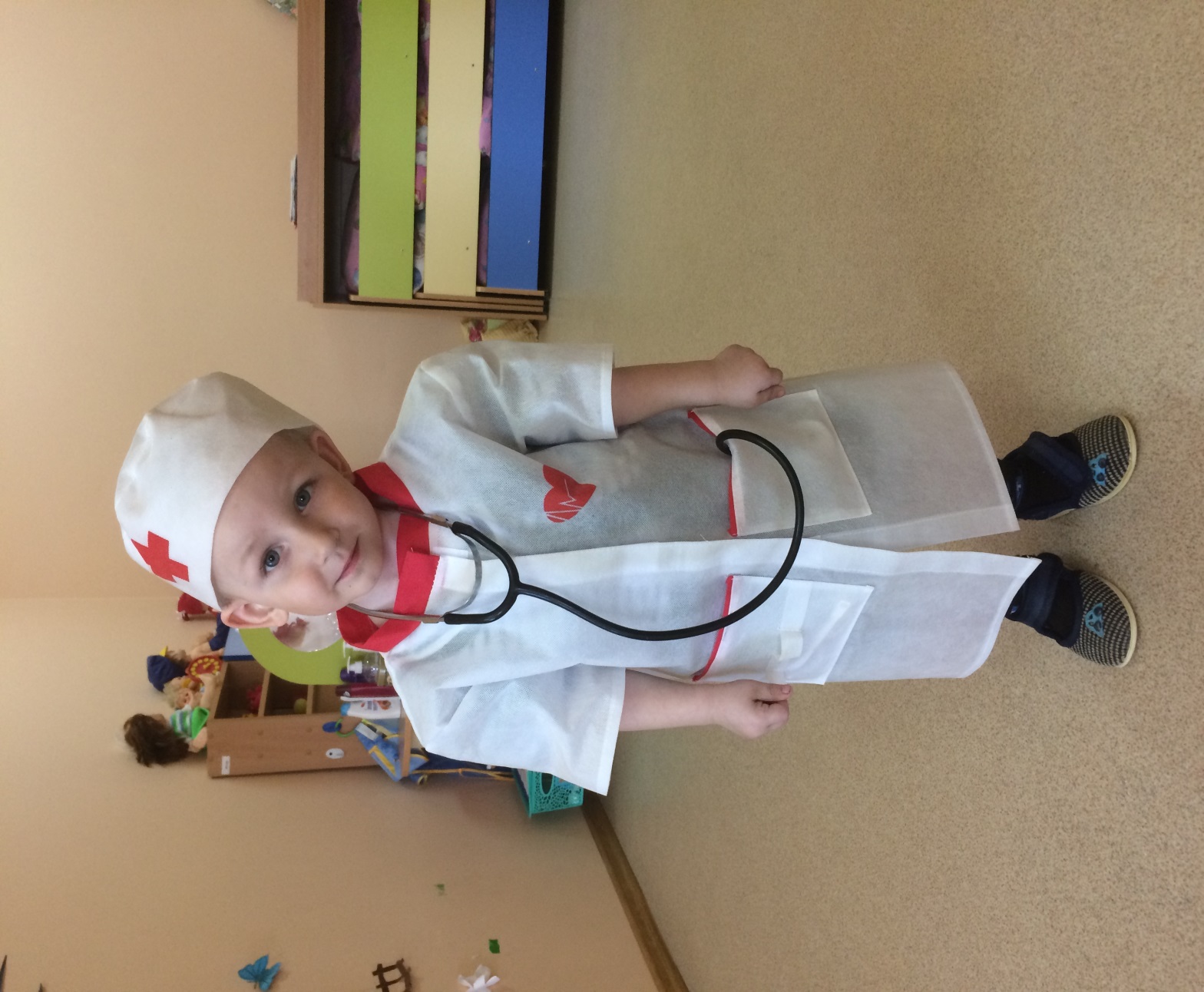 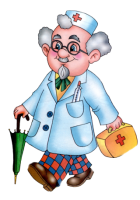 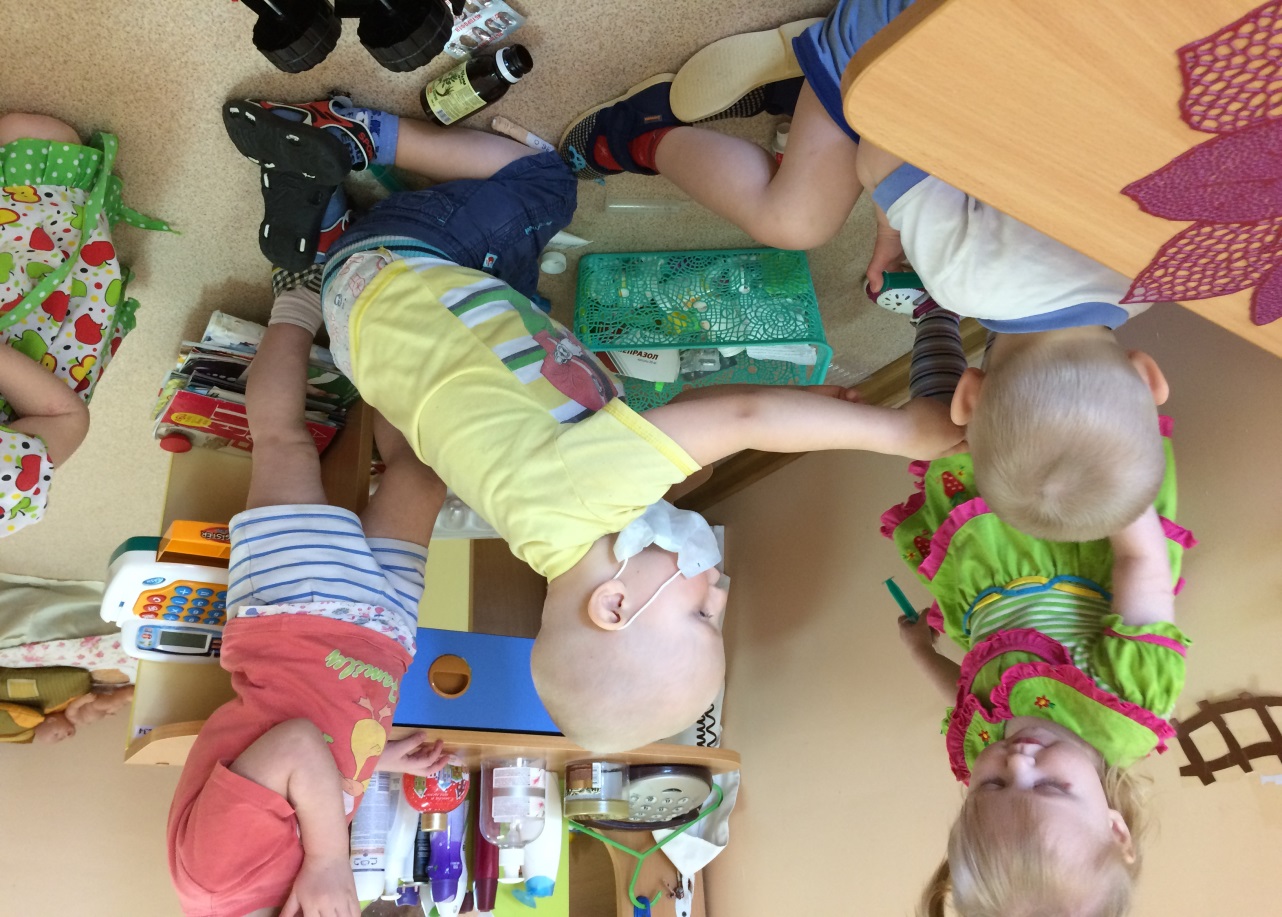 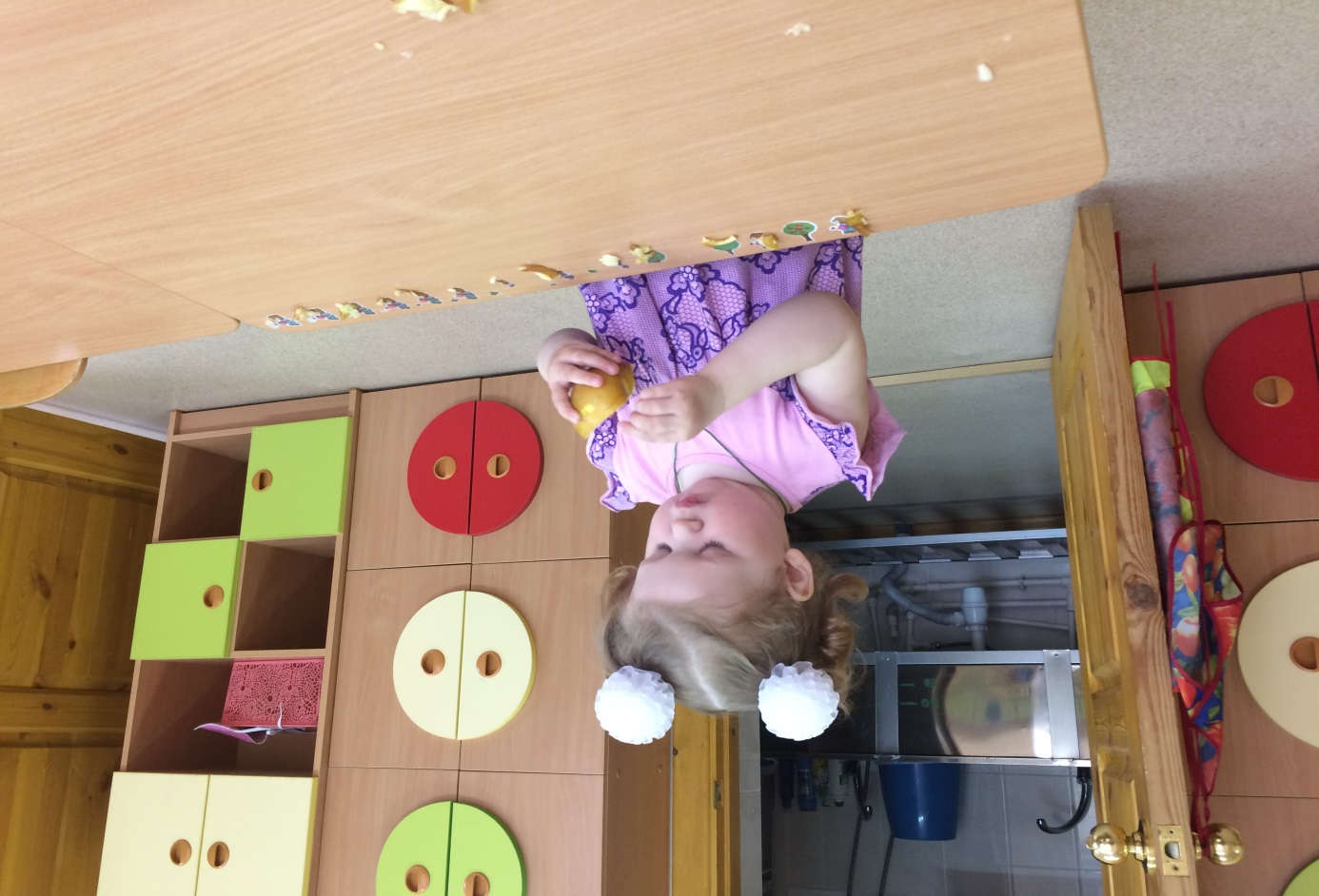 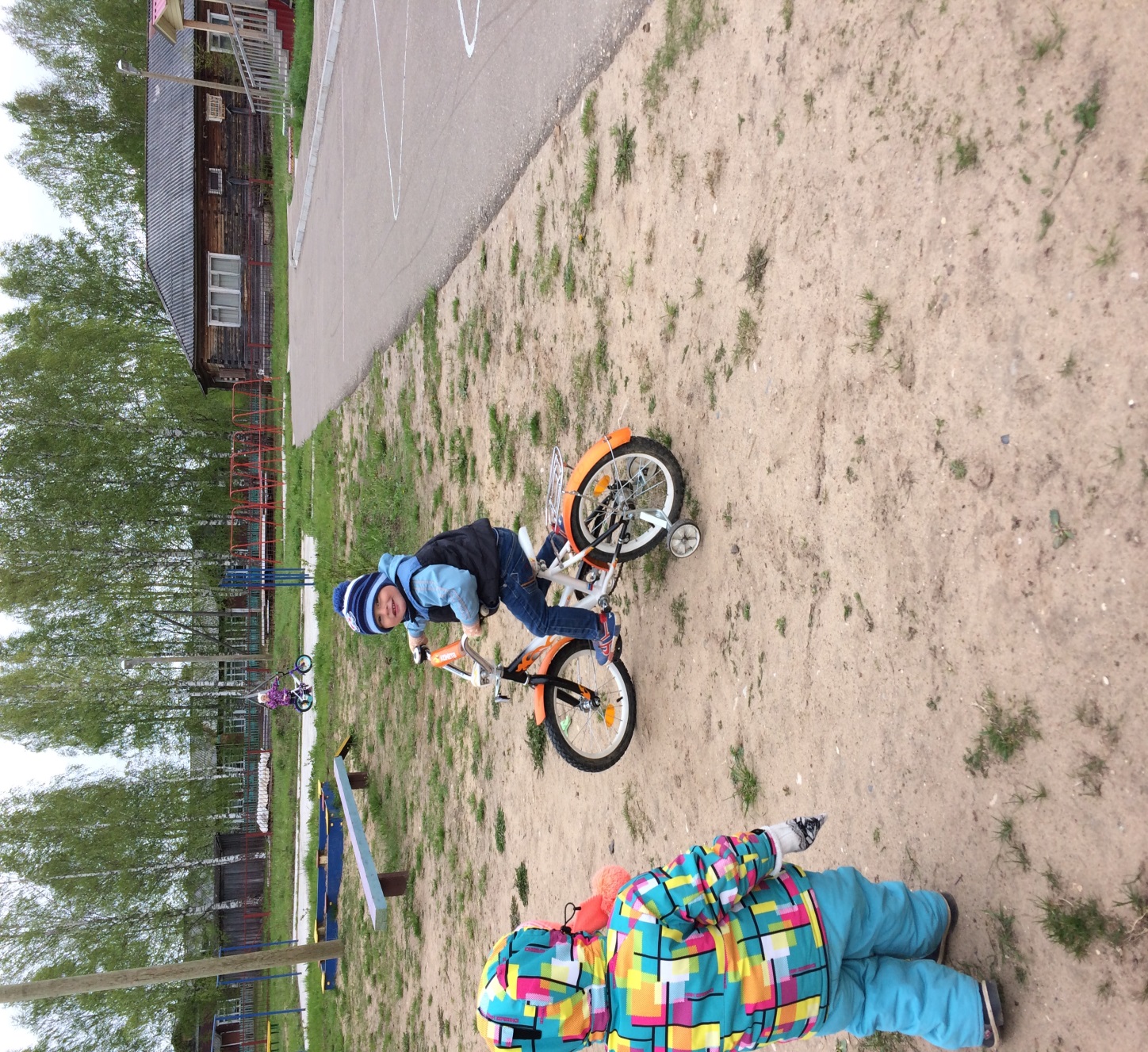 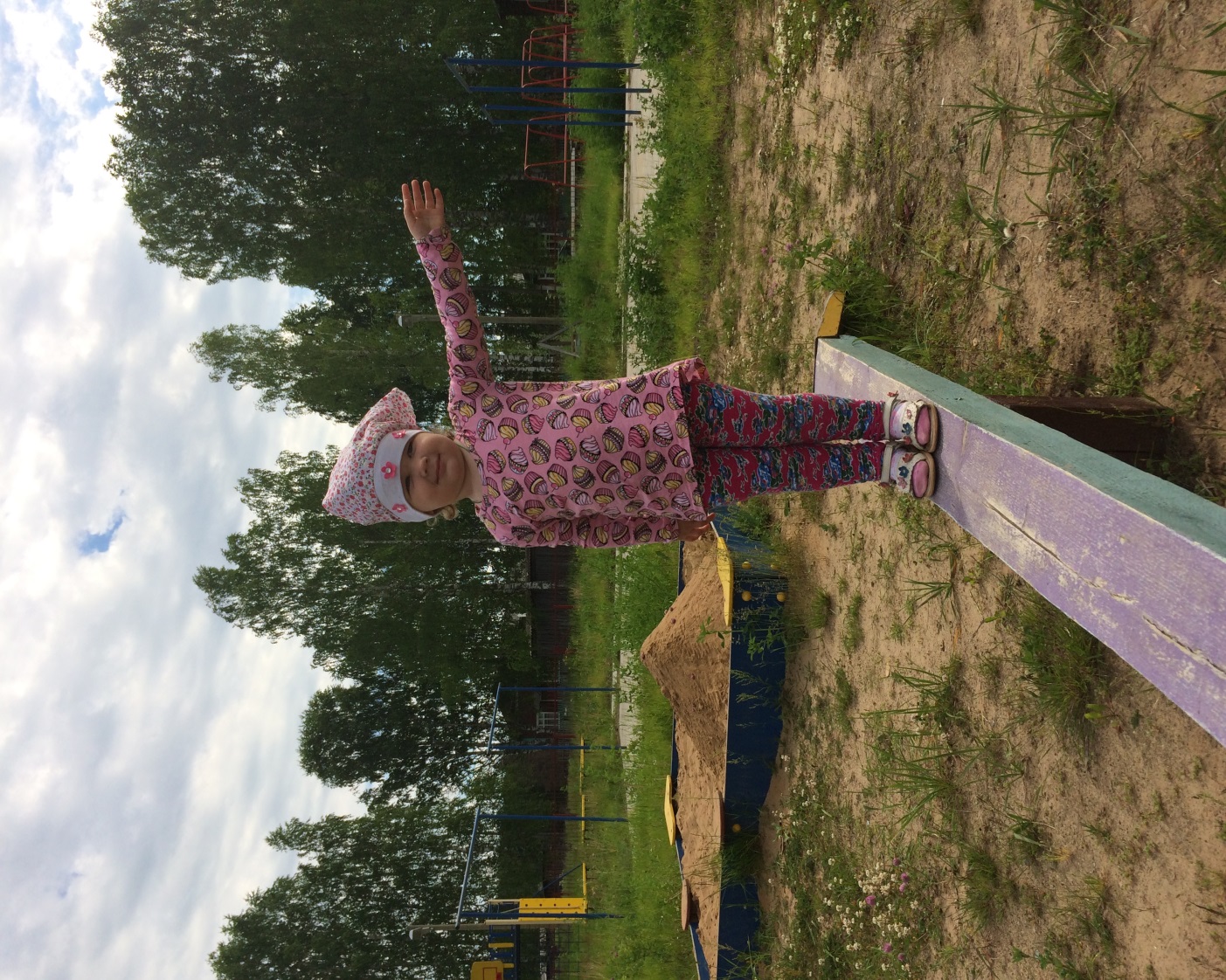 Спасибо 
за внимание!
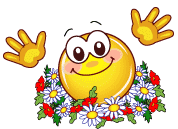